Doctor
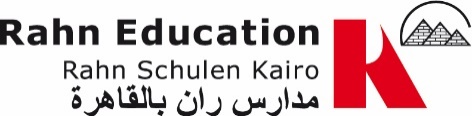 School Office
Administration
School counselor/ representative school
Assistance school management
Parents' Council
Accountant
Coordinator
Rahn Study College Cairo
Student Council
Organigram
Campus Rahn Schools Cairo
Social pedagogue/school psychologist
Librarian
Student Council
Deputy
School management
Managing Director
Administrative Manager
Managing Director
Principal
Assistance Maintenance
Manager
Accounting
Kindergarten teachers
Security
Kita-Management
Elementary School Management
IB coordination
Arabic curriculum coordination
Secondary school coordination 1
Janitor
Schule und Kita
Schulverwaltung/Schulversorgung
Music school management
Bus Supervisor
Bus staff
Cleaning staff
Cleaning Supervisor
Teachers
Arabic curriculum
Teachers music school
Teachers secondary school 1
Elementary school teachers
Teachers IB
IT staff
IT Coordinator
supply
Stand: 26.09.2022